Audio página 24
Presionar sobre el icono para que le salga la opción de reproducir
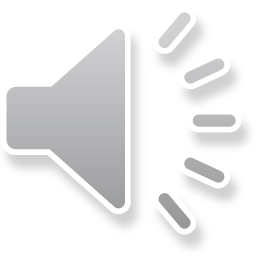